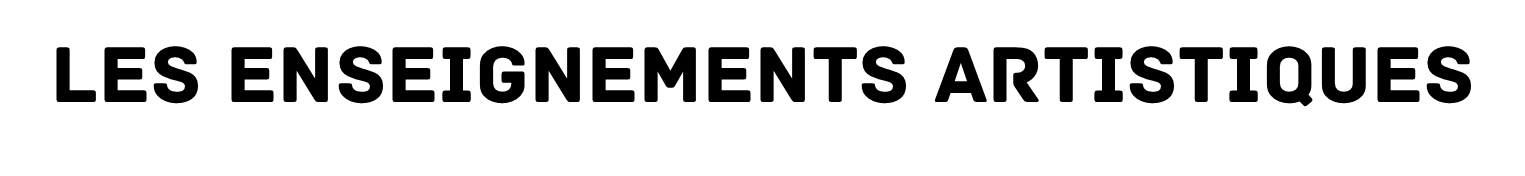 Projets de programmes du lycée GT
Arts du cirque, arts plastiques, cinéma-audiovisuel, 
danse, histoire des arts, musique, théâtre
Enseignement de spécialité en 1ère
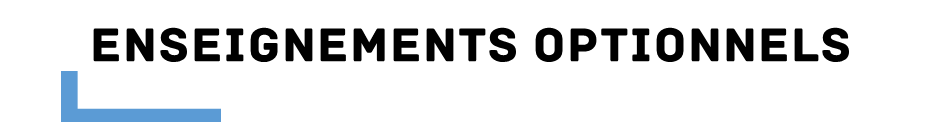 Dès la seconde, préparatoire aux enseignements de spécialité comme aux enseignements optionnels de première et terminale.
En continuité avec la scolarité obligatoire : une formation générale 	- rôle de l’art et des artistes 	- regard éclairé et critique sur le monde
Une démarche et des compétences spécifiques par le plaisir de la pratique et de l’étude
Du C2 au C4 puis au lycée, une démarche d’approfondissement des apprentissages
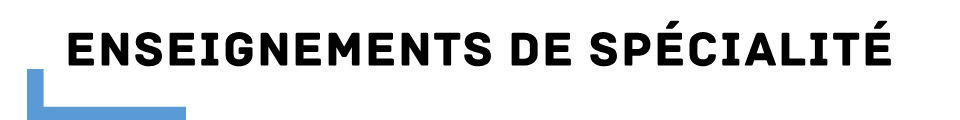 Des compétences transversales
Le plaisir, la création,
l’expérience de la pratique,
La construction du regard,
La rencontre sensible
Acquisition des compétences nécessaires pour réussir dans l’enseignement supérieur 
Une démarche spécifique : pratique artistique et  rencontre avec l’art :
stimulation de l’imaginaire, de la créativité 
exigence méthodologique et capacité d’abstraction 
esprit collaboratif 
analyse critique
Une inscription dans le monde contemporain pour :
penser son rapport à l’art dans la société contemporaine 
l’ouverture sur le monde de la création et les partenariats 
l’ouverture aux métiers, domaines, parcours de formation artistiques
L’esprit collaboratif,
L’analyse critique
Enseignement de spécialité en 1ère
Les enseignements artistiques
Contributions à un parcours de réussite
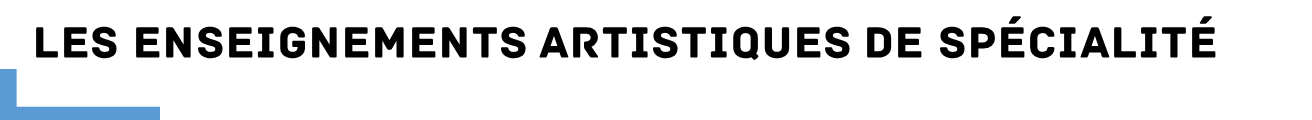 Pratiquer les arts plastiques de manière réflexive… 
des compétences qui interagissent
Enseignement artistique qui prolonge les acquisitions de la scolarité obligatoire et les enjeux de l’enseignement optionnel.
Dynamique d’expérimentation et d’exploration
Recherche et invention
Projets individuels et collectifs
Rencontres sensibles et réflexion sur l’art
Développement de compétences transversales pour la réussite des élèves
Expérimenter / produire / créer
Exposer la pratique ; être sensible à la réception de l’œuvre
Mettre en œuvre un projet artistique individuel et collectif (faire preuve d’autonomie, d’initiative, de responsabilité et d’esprit critique)
Questionner le fait artistique (analyse, interprétation, auteur, spectateur…)
Enjeux et objectifs :
Développer et étayer la pratique plastique
Enrichir la culture artistique
Rendre attentif aux données et aux dimensions sensibles des pratiques plastiques
Développer la curiosité pour la création artistique et la culture en général
Enseignement de spécialité en 1ère
Les enseignements artistiques
Situations pédagogiques… 
qui encouragent l’initiative et l’audace, le potentiel d’invention et la créativité,  l’autonomie et la responsabilité́, la prise de recul et le regard critique… ainsi que les compétences orales et la mobilisation de l’écrit.
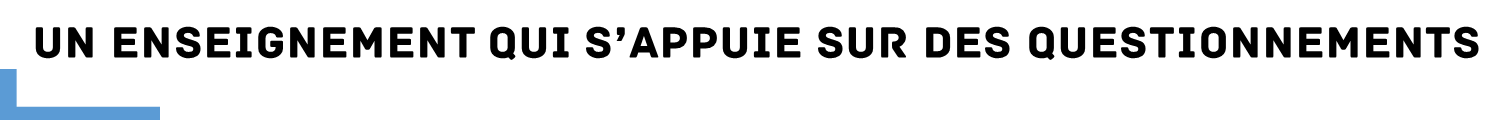 Questionnements plasticiens
La représentation (le corps, l’espace, …), la figuration (espace… construction… format… de l’image, non figuration…),
la matérialité de l’œuvre
La présentation de l’œuvre
La monstration et la diffusion de l’œuvre, les lieux, les espaces, les contextes
La réception de l’œuvre exposée
Quatre grands types de pratiques plastiques et artistiques 
pratiques bidimensionnelles (graphiques et picturales) 
pratiques tridimensionnelles (sculpturales et architecturales) 
pratiques  artistiques de l’image fixe et animée, photo, cinéma, vidéo 
pratiques artistiques du numérique
Contribution à la perspective d’orientation et au projet d’études
Elargissement des arts plastiques à d’autres contextes (autres arts, interdisciplinarité, partenariats)
Questionnements  artistiques interdisciplinaires 
Arts plastiques et théâtre, cinéma, animation, jeu vidéo, danse, musique, architecture, paysage, design (…)
Questionnements transversaux 
l’artiste et la société, la mondialisation 
l’artiste et la société : faire œuvre face à l’Histoire et à la politique
l’art, les sciences et les technologies : dialogue ou hybridation
La mondialisation de la création artistique : métissages ou relativité 
des cultures du monde
Enseignement de spécialité en 1ère
Les enseignements artistiques
L’enseignement des arts plastiques est conduit par des professeurs spécialistes.
Le partenariat avec des institutions artistiques et culturelles ou des artistes peut être envisagé à l’initiative du professeur
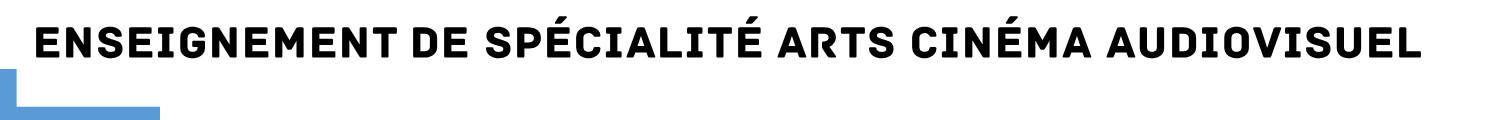 Il offre une formation complète en articulant pratique artistique, culture  et théorie.

Par son caractère partenarial, il donne l’opportunité d’un double encadrement par les professeurs, par des professionnels et une relation privilégiée avec une structure culturelle.

Il  peut se conjuguer avec de nombreux autres enseignements de spécialité dans le champ des sciences et des sciences humaines.

Il offre des poursuites d'études dans des domaines variés : Universités, BTS des métiers de l'audiovisuel, Classes Préparatoires aux Grandes Ecoles, Ecoles de cinéma, Ecoles d’art, mais aussi Ecoles de commerce dans le secteur des médias, formations juridiques, etc.
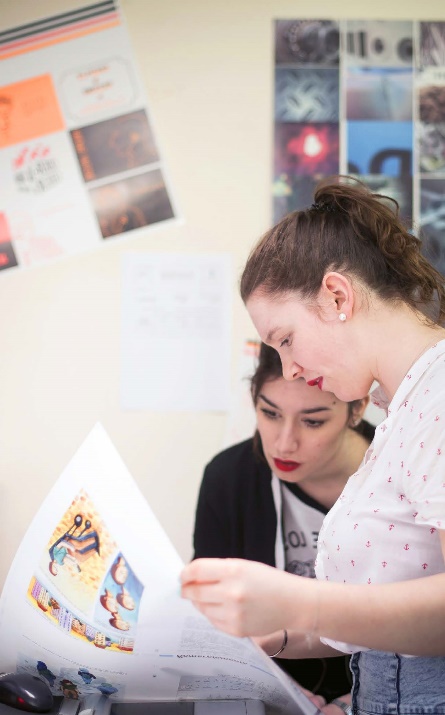 Enseignement de spécialité en 1ère
Les enseignements artistiques
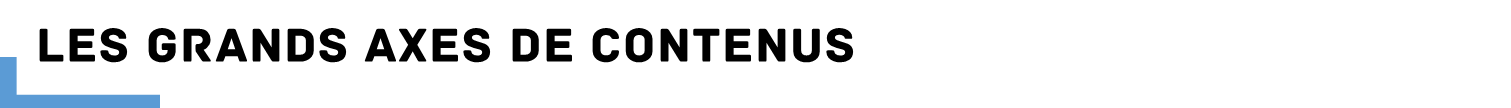 Un programme organisé par grands axes déclinés en questionnements annuels pour varier les approches et découvrir la diversité des métiers
5 axes communs de la seconde à la terminale
Émotions
Des questionnements  pour la spécialité en Première
Emotions/ Motifs et représentation :
Les genres cinématographiques, de la production à la réception

Écriture :
Être auteur
De l’écriture de scénario au final cut

Histoire des techniques 
Une technique dans son histoire

Économie :
Les studios
Économie
Motifs et représentation
Enseignement de spécialité en 1ère
Les enseignements artistiques
Histoire des techniques
Écriture
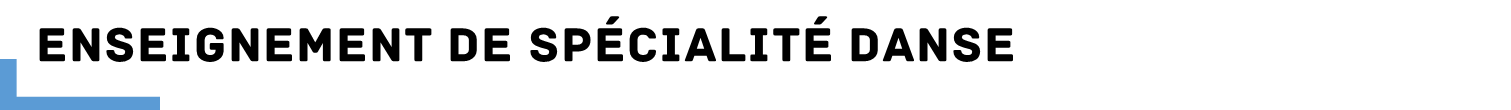 Rencontrer les œuvres et les artistes en partenariat avec les structures culturelles
Vivre, de manière singulière, l’expérience du danseur, chorégraphe, spectateur, critique et chercheur
Enseignement de spécialité en 1ère
Les enseignements artistiques
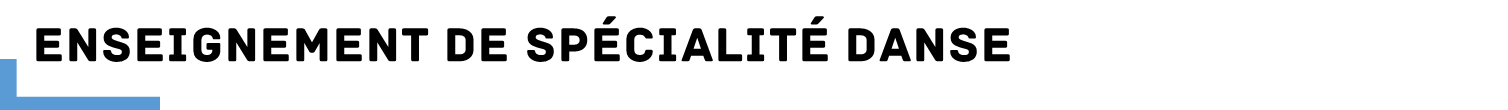 La progressivité et la complémentarité 2de optionnel/1ère Spécialité
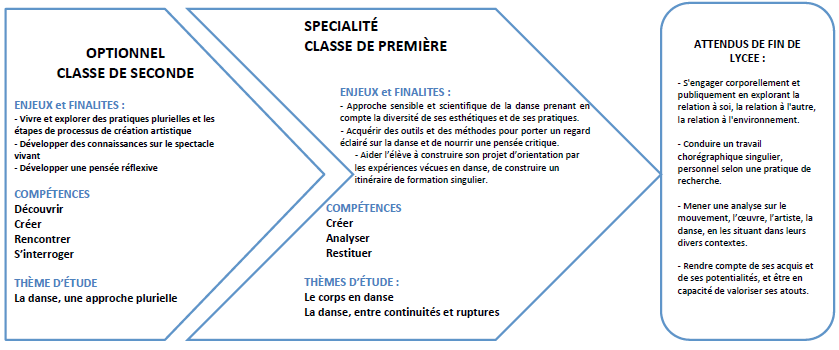 Enseignement de spécialité en 1ère
Les enseignements artistiques
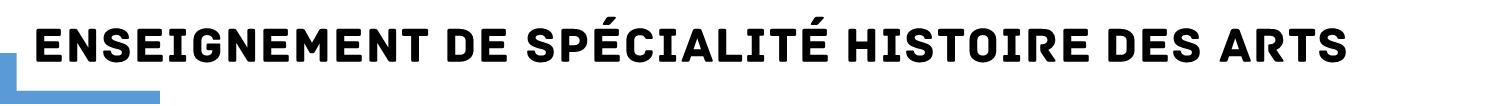 Principe et objectifs
Principe initial 
Un enseignement de culture artistique fondé sur l’approche co-disciplinaire et sur la rencontre des œuvres 

Trois champs de compétences convoqués, 
une éducation au sensible,
la compréhension d’une œuvre d’art,
la constitution de repères, 
pour que l’élève construise son autonomie et son plaisir d’amateur éclairé
Enseignement de spécialité en 1ère
Les enseignements artistiques
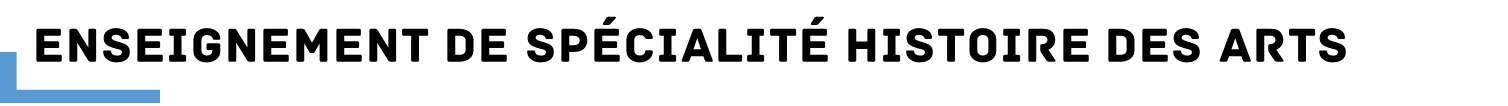 Ressources et processus
Des ressources (à mobiliser obligatoirement) pour agir :  
a minima une œuvre, un bâtiment, un spectacle, un concert, un ou une artiste
un projet partenarial
un ensemble de thématiques transversales
le carnet de bord comme documentation personnelle
Des processus mis en œuvre (chaque élément est modifié par les autres) :  
reconnaître la valeur artistique, 
décrire, analyser, interpréter, comparer, mettre en valeur des parentés stylistiques,
appréhender de façon critique une culture, établir des compte-rendu d’expérience personnelle,
réaliser un commentaire problématisé
Enseignement de spécialité en 1ère
Les enseignements artistiques
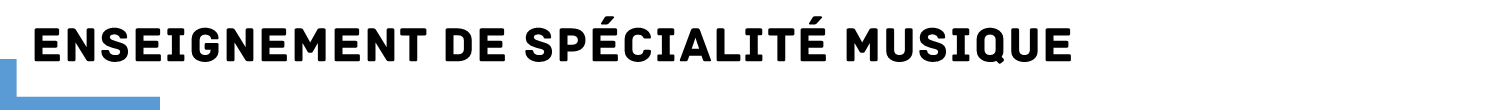 Objectifs
Maitriser des techniques 
Mobiliser et renforcer des compétences perceptives visant la maitrise d’une culture musicale et artistique
Développer une forme d’autonomie : situer sa propre pratique et ses propres goûts par rapport au contexte économique, social et professionnel de la musique dans la société contemporaine
Enseignement de spécialité en 1ère
Les enseignements artistiques
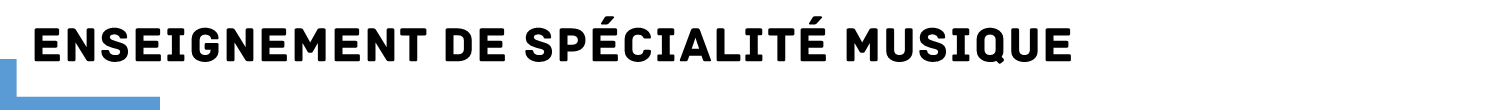 Ressources et processus à disposition : l’ingénierie d’une combinatoire
Ressources pour agir:  
3 champs de questionnement qui convoquent des problématiques
Le programme limitatif
La diversification des lieux de travail
La chorale et/ou l’orchestre du lycée
Processus (chaque élément est modifié par les autres) :  
Les projets musicaux (interprétations collectives, individuelles, création, improvisation, arrangement, projets musicaux documentés et étude de cas en terminale)
Les écoutes comparées (analyses critiques visant la maitrise d’un commentaire argumenté)
L’évaluation
Enseignement de spécialité en 1ère
Les enseignements artistiques
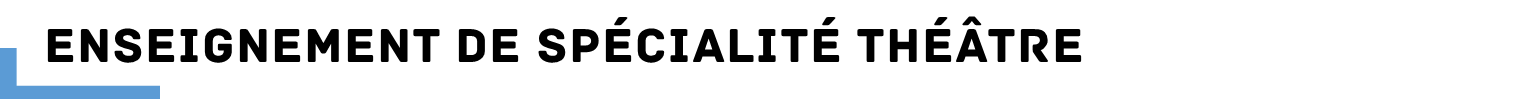 Trois dimensions essentielles  
pratique du jeu et de la scène ; 
pratique de spectateur ; 
acquisition d’une culture théâtrale.
Liens étroits entre les professeurs qualifiés et les artistes  (enseignement partenarial) permettant un va-et-vient entre les approches artistiques et théoriques.
L’évaluation Théâtre vu comme art et fait social.
9 spectacles au minimum.
2 projets de plateau qui s’appuient sur ces spectacles.
2 objets d’étude parmi 7 (du théâtre antique au contemporain).
Enseignement de spécialité en 1ère
Les enseignements artistiques